Functional Programming
By
P. S. Suryateja
Asst. Professor, CSE
Vishnu Institute of Technology
Imperative Vs Functional Languages
Imperative Languages
These languages contain variables
Programs written using imperative languages maintains “state”
There are side effects
Repetition is through iteration

Functional Languages
Pure functional languages does not have variables
There is no “state” in functional programs
There are no side effects
Repetition is through recursion
Functional Language Examples
LISP
Scheme
ML
Haskell
OCaml
F#
Mathematical Function
A mathematical function is a mapping of member in domain set to a member in range set.
Simple Functions
Function definitions are written as function name followed by a list of parameters in parentheses.

	Ex:		cube(x) = x * x * x

	Ex: 	cube(2) = 2 * 2 * 2 = 8
Simple Functions (cont...)
A lambda expression is a method for defining nameless functions.

The lambda expression is the function itself, which is nameless.

	Ex:		λ(x)x * x * x

The formal computation model for defining function, function application and recursion using lambda expressions is called as lambda calculus.

	Ex: Application of lambda expression:

	 (λ(x)x * x * x)(2) gives 8
Functional Forms
A functional form or higher order function is a function that takes one or more functions as parameters or produces a function as its result, or both.

Examples of functional forms:
Function composition
Apply-to-all
Function Composition
A function composition is a functional form which has two functional parameters and yields a function whose value is the first function applied to the result of the second.

	Notation: 	h = f o g

	Example:		f(x) = x + 2,  g(x) = 3 * x
				then h is defined as:
				h(x) = f(g(x)) = (3*x) + 2
Apply-to-all
Apply-to-all is a functional form which takes a functional parameters, applies it each value in a list and yields a list or sequence as result.

	Notation:	α(f, (val1, val2, ....))

	Ex:		h(x) = x * x
			then α(h, (2, 3, 4)) yields (4, 9, 16)
LISP
LISP is the first functional programming language.

Developed by John McCarthy at MIT in 1959.

Two categories of data items in LISP are: atoms and lists.

Atoms are either symbols, in the form of identifiers, or numeric literals.

List elements are pairs, where the first part is the data of the element and second part can be a pointer to an atom, a pointer to another element, or the empty list.
LISP (cont...)
Lists are specified in LISP by delimiting their elements with parentheses.

	Ex:		(A	B	C	D) is a simple list.

	(A   (B  C)  D  (E  (F  G))) is a nested list.

Lists are internally maintained as linked lists in LISP as shown in next slide.
LISP (cont...)
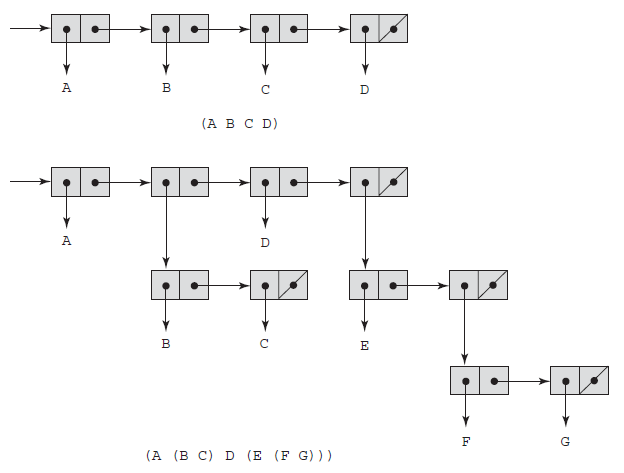 LISP Interpreter
A universal LISP function is a function which can evaluate any other function in LISP.

Function calls were specified in a prefix list form originally called Cambridge Polish notation:

	(function_name  arg1  ...  argn)

For example, if + is a function that takes two or more numeric parameters, then:

	(+ 5 7) yields 12
	(+ 3 4 7 6) yields 20
LISP Interpreter (cont...)
The lambda notation was chosen to specify function definitions.

	(function_name (LAMBDA  (arg1 ... argn) expression))

LISP functions specified using the above notation are called as S-expressions or symbolic expressions.

An S-expression can be either an atom or a list.

McCarthy developed a universal function capable of evaluating any other function. It was named EVAL.
LISP Interpreter (cont...)
Later EVAL was used to construct LISP interpreter.

LISP’s only notation was S-expressions.

Scoping used in LISP is dynamic scoping.
Scheme
Scheme is a dialect of LISP, developed at MIT by Sussman and Steele in 1970s.

Scheme is very small in size and is popular in academic circles.

Scheme is type less.

Scheme uses static scoping.
Scheme : Primitive Numeric Functions
Scheme includes primitive functions for the basic arithmetic operations like +, -, *, /.

	Ex:		Expression			Value
			42				42
			(* 3 7)				21
			(+ 5 7 8)			20
			(- 5 6)				-1
			(-15 7 2)			6
			(-24 (* 4 3))			12

Other numeric functions in Scheme are: MODULO, ROUND, MAX, MIN, LOG, SIN and SQRT.
Scheme : Defining Functions
A Scheme program is a collection of function definitions.

In Scheme, a nameless function is defined using the LAMBDA word:

	(LAMBDA  (x)  (* x x))

The above function can be applied as:

	((LAMBDA  (x)  (* x x)) 7) yields 49
Scheme : Defining Functions (cont...)
Scheme’s special function DEFINE serves two fundamental needs:
To bind a name to a value
To bind a name to a lambda expression

Examples of DEFINE to bind a name to a value:
		(DEFINE  pi  3.14159)
		(DEFINE  two_pi  (*  2  pi))
Scheme : Defining Functions (cont...)
Syntax of DEFINE to bind a name to a lambda expression is:

		(DEFINE  (function_name  params)
		(expression))

	Ex:
		(DEFINE  (square number)  
		(*  number   number))

		(square  5) yields 25
Scheme : Numeric Predicate Functions
A predicate function is one that returns a Boolean value.

Some predicate functions in Scheme:
		Function		Meaning
		=			Equal
		< >			Not equal
		>			Greater than
		<			Less than
		>=			Greater than or equal to
		<=			Less than or equal to
		EVEN?			Is it an even number?
		ODD?			Is it an odd number?
		ZERO?			Is it zero?

Boolean values in Scheme are #T and #F (or #t and #f).
Scheme : Control Flow
Scheme uses three different constructs for control flow:
IF
COND
Recursion

The syntax of  IF selector function is:
		(IF  predicate  the_expr  else_expr)

	Ex:
		(DEFINE  (factorial n)
			(IF  (<=  n  1)  1
			(*  n   (factorial	(-  n  1)))
		))
Scheme : Control Flow (cont...)
Example on COND selector:

		(DEFINE  (leap?  year)
			(COND  
				((ZERO?  (MODULO  year  400))  #T)
				((ZERO?  (MODULO  year  100))  #F)
				(ELSE  (ZERO?  (MODULO  year  4)))	))
Scheme : List Functions
The primitive function QUOTE returns the parameter without change.

	Ex:		(QUOTE  A) returns A
			(QUOTE  (A B C)) returns (A B C)

The CAR function accepts a list and returns the first element in the list.

	Ex:		(CAR ‘(A B C)) returns A
			(CAR ‘((A B) C D)) returns (A B)

The CDR functions accepts a list and returns remaining elements in the list except the first element.

	Ex:		(CDR ‘(A B C)) returns (B C)
			(CDR ‘((A B) C D)) returns (C D)
Scheme : List Functions (cont...)
The CONS function accepts two parameters and creates a list of those parameters.

	Ex:		(CONS  ‘A  ‘(B C)) returns (A B C)
			(CONS  ‘(A B)  ‘(C D)) returns ((A B) C D)

The LIST accepts multiple parameters and creates a list of those parameters.

	Ex:		(LIST  ‘apple  ‘orange  ‘grape) returns
			(apple 	orange  grape)
Scheme : Predicate Functions for Symbolic Atoms and Lists
The EQ? function takes two atoms as parameters and #T if they point to same memory location. Otherwise, it returns #F.

	Ex:		(EQ?  ‘A  ‘A) returns #T
			(EQ?  ‘A  ‘B) returns #F
Scheme : Predicate Functions for Symbolic Atoms and Lists (cont...)
The EQV? function takes two atoms as parameters and compares the content instead of pointers. It #T if they are same or #F if they are not same.

	Ex:		(EQV?  ‘A  ‘A) returns #T
			(EQV?  3.4  (+  3 0.4)) returns #T
			(EQV?  3.0  3) returns #F
Scheme : Predicate Functions for Symbolic Atoms and Lists (cont...)
The LIST? function returns #T if its single argument is a list and #F otherwise.

	Ex:		(LIST?  ‘(X Y)) returns #T
			(LIST?  ‘X) returns #F
Scheme : LET
LET is a function used to create a local scope in which names are temporarily bound to the values of expressions.

LET is often used to factor out common sub-expressions from more complicated expressions.

LET is a shorthand for a LAMBDA expression applied to a parameter.

	Ex:		(LET  ((alpha  7)) (*  5  alpha))
			((LAMBDA  (alpha)  (*  5  alpha)) 7)
Meta Language [ML]
ML is a static scoped language like Scheme.

ML was developed by Milner in 1990.

Differences between ML and Scheme are:
ML is a strongly typed language.
ML uses syntax that is close to imperative language.

A table called evaluation environment stores the names of all declared identifiers in a program along with their types.
ML (cont...)
Function declaration in ML:
	fun  function_name(params) = expression;

	Ex:
	fun  circum(r) = 3.1415 * r * r;
	fun  times10(x) = 10 * x;
	fun  square(x) = x * x;

Function call:
	square(2.75);
ML (cont...)
Types can be specified as follows:
	
	fun  square(x : real) = x * x;
	fun  square(x) = (x : real) * x;
	fun  square(x) = x * (x : real);
ML (cont...)
The if statement in ML is as follows:
	if  expression  then  then_expr  else  else_expr

	Ex:
	fun  fact(n : int) : int = if  n <= 1 then 1
				 	     else  n * fact (n – 1);
ML (cont...)
ML supports lists and list operations.

The hd, tl and :: are ML’s versions of Scheme’s CAR, CDR and CONS.

Names are bound to values with value declaration statements of the form:
	val  new_name = expression;

	Ex:		val  distance = time * speed;
ML (cont...)
Normal use of val is in let expression:
	
	let
		val  radius = 2.7;
		val  pi = 3.14159;
	in
		pi * radius * radius;
	end;
ML (cont...)
The map function takes a single parameter, which is a function. The resulting function takes a list as a parameter and applies the function to each element in the list.

	Ex:
		fun  cube  x = x * x * x;
		val  cubeList = map  cube;
		val  newList = cubeList  [1, 3, 5];